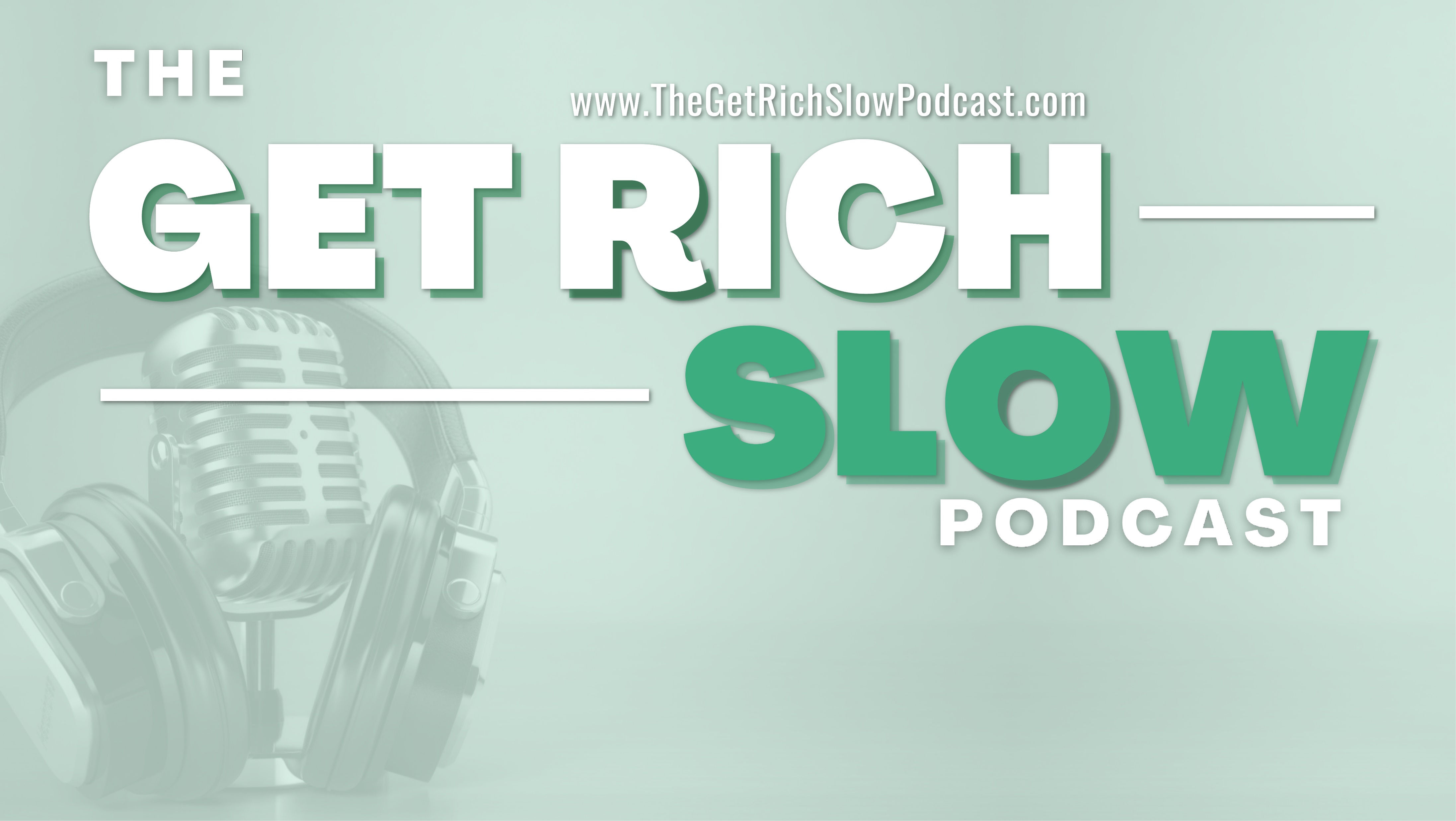 HOSTS:
Adrian Schermer | Robert Delavan
Lance Johnson
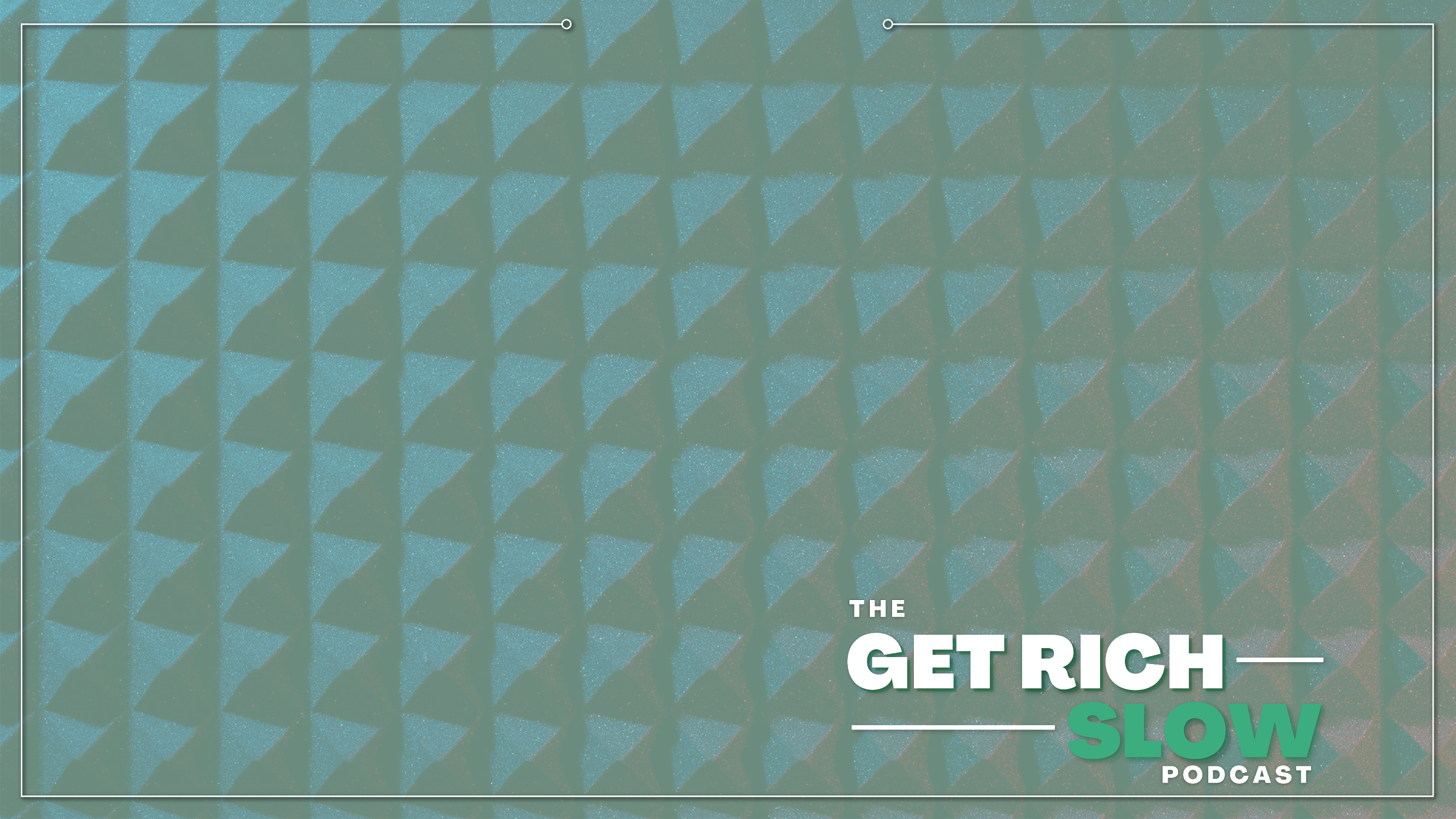 online
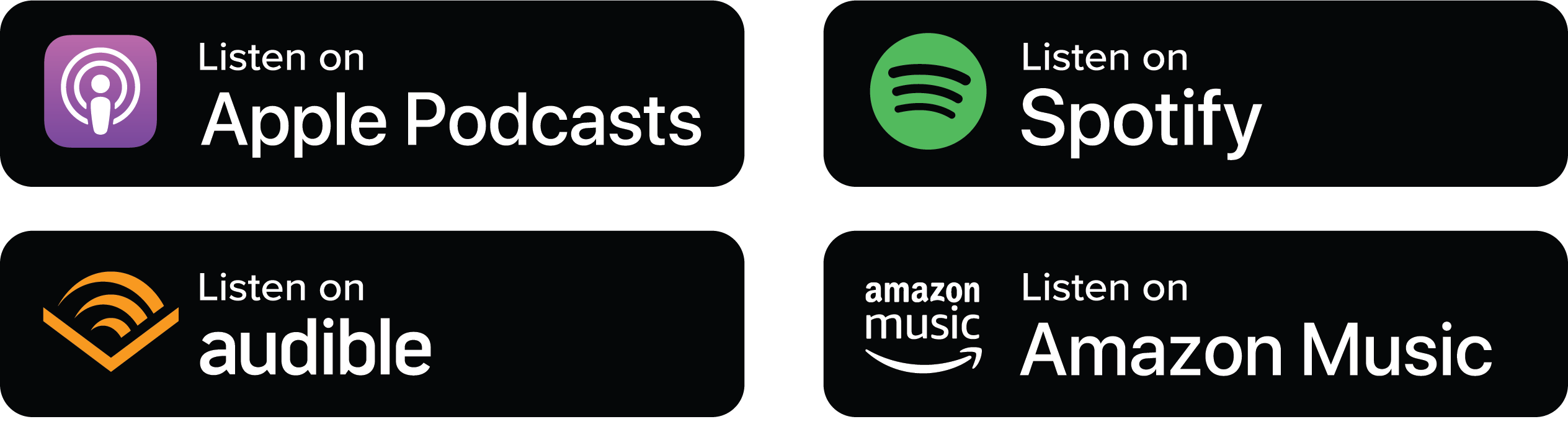 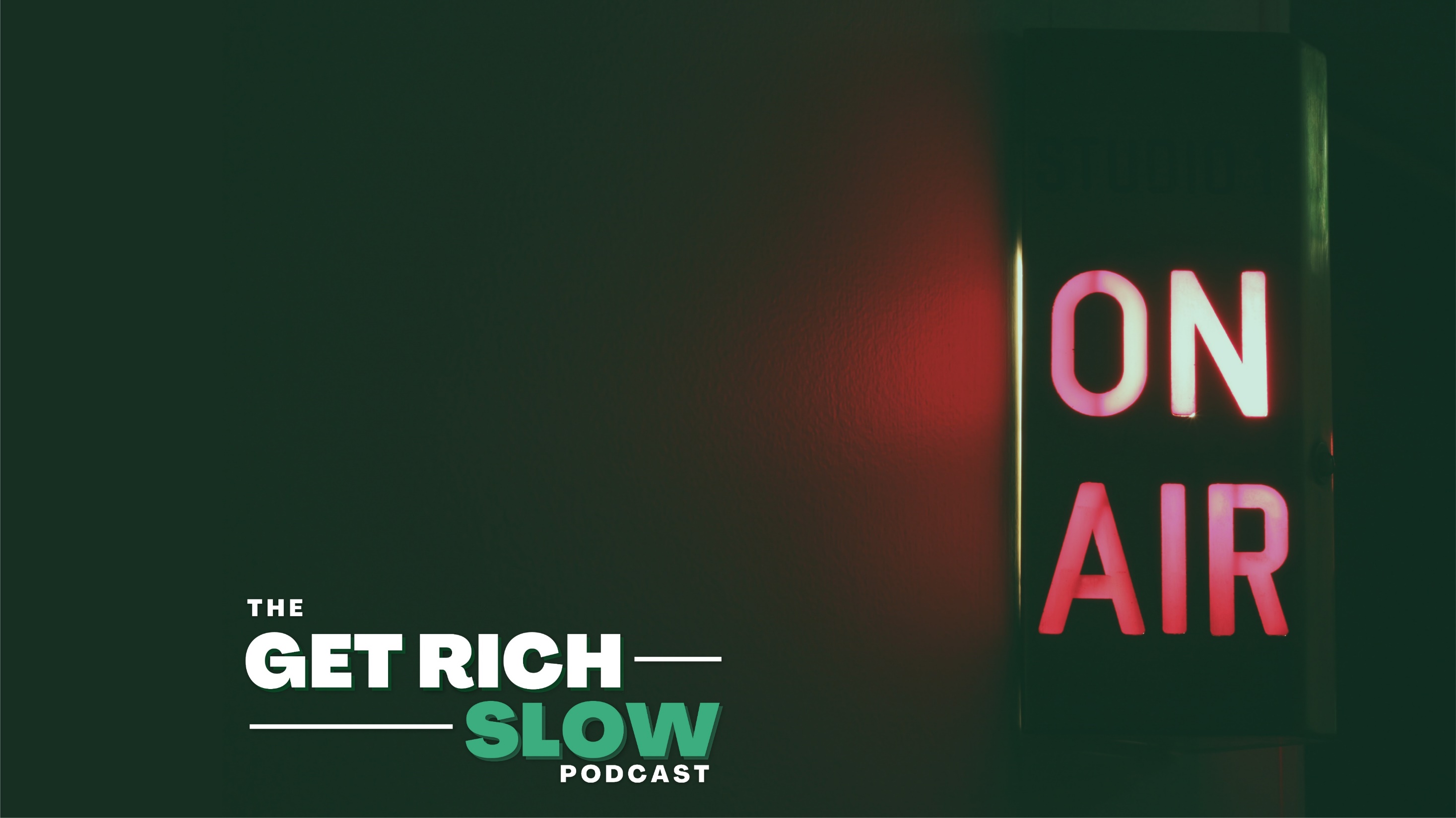 SPECIAL GUEST
Sarah VanHoose
Journey to Influence
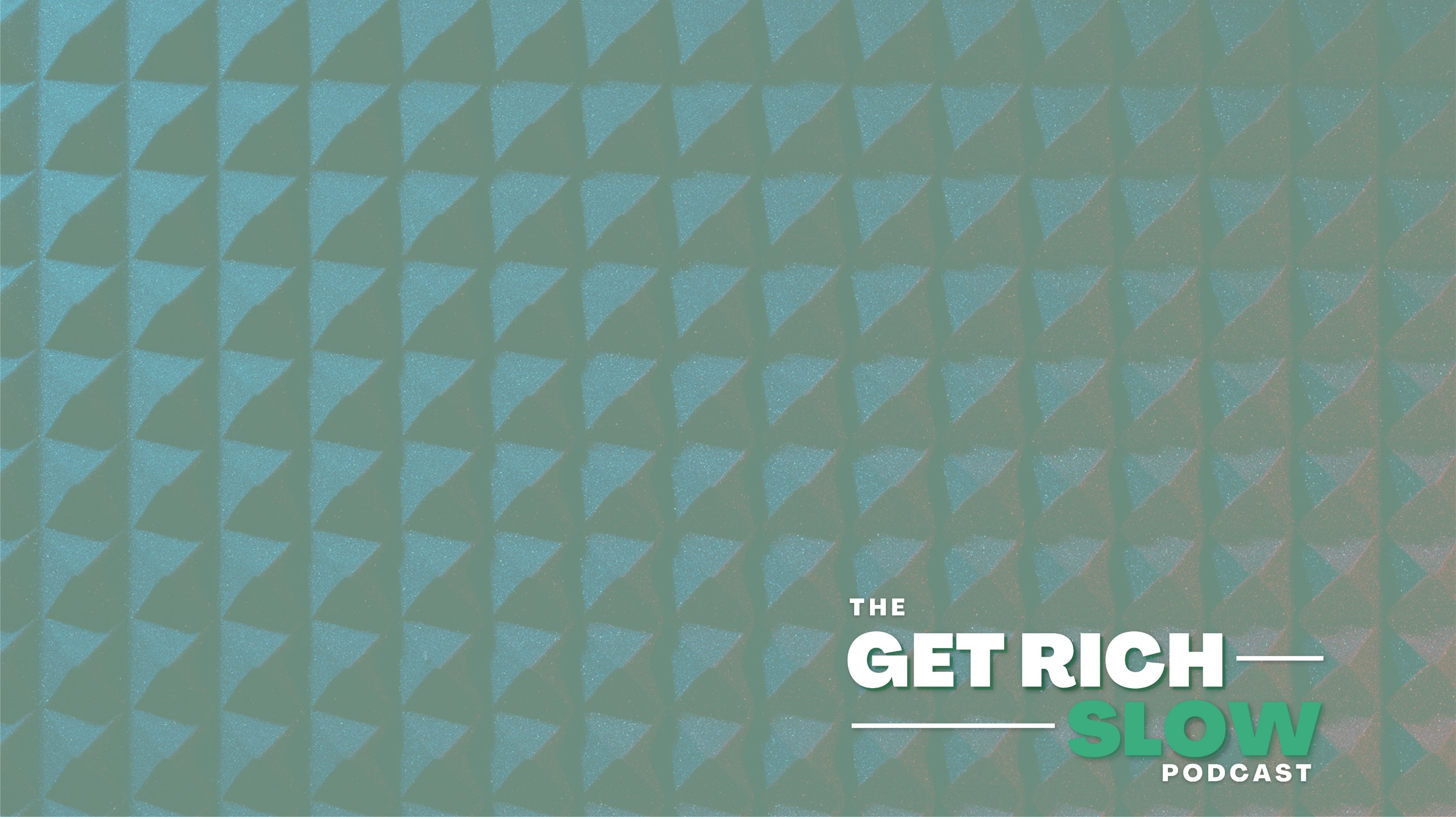 Today we will be speaking with Sarah VanHoose who is a financial coach. 
She’s focused on helping individuals, couples, and small business owners 
stress less about their money by making a plan and walking through it with 
encouraging accountability through her online coaching business, Journey to Influence. 
As a trained Ramsey Preferred Finance Master Coach 
she makes money stuff simple and easy to understand – going back to basics. 
Sarah’s background is as a leader in a large healthcare organization. 
She and her husband James have two daughters and live in Portland, OR.
Adrian Schermer | Robert Delavan
Lance Johnson
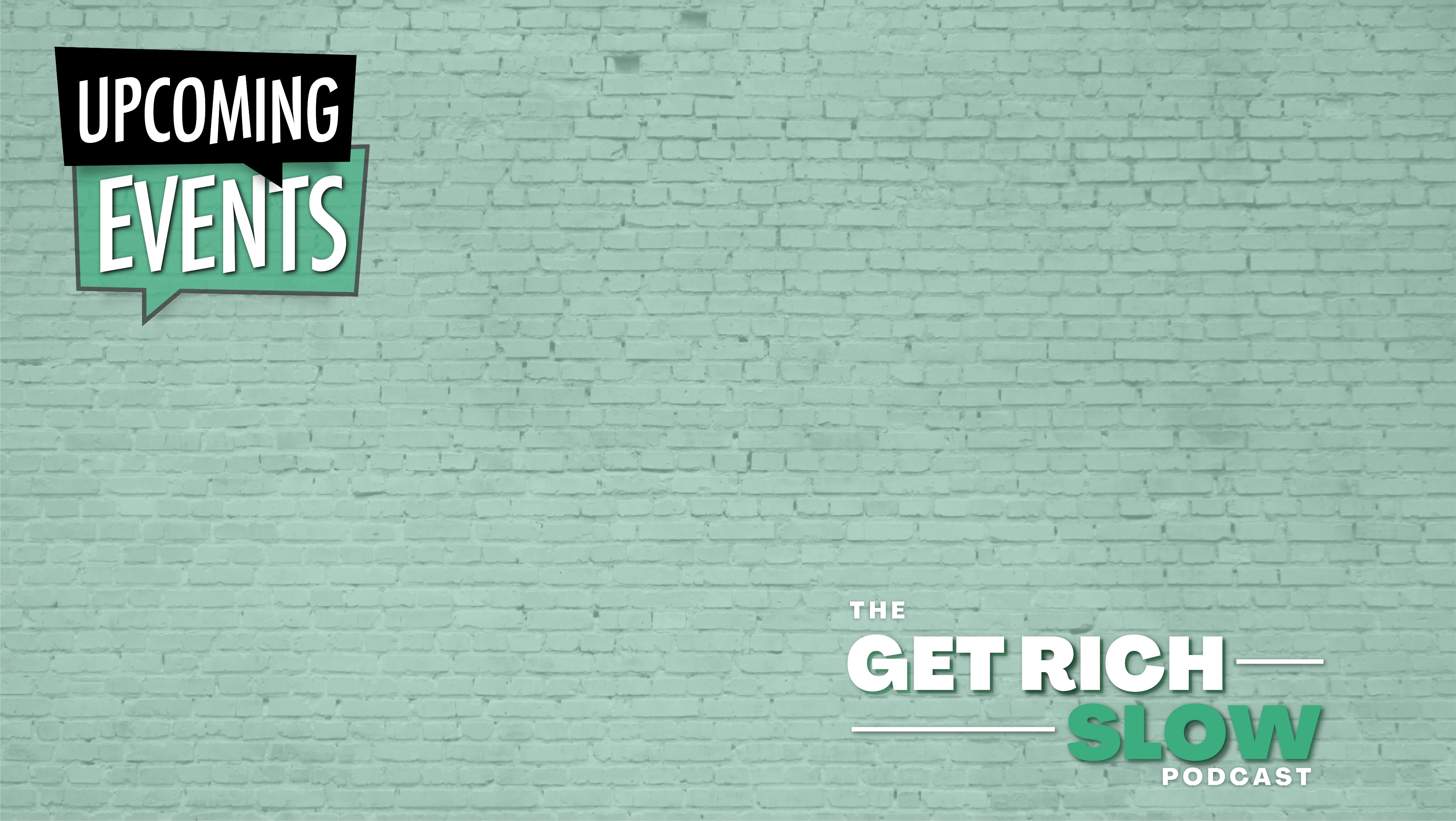 roi-fa.com/events
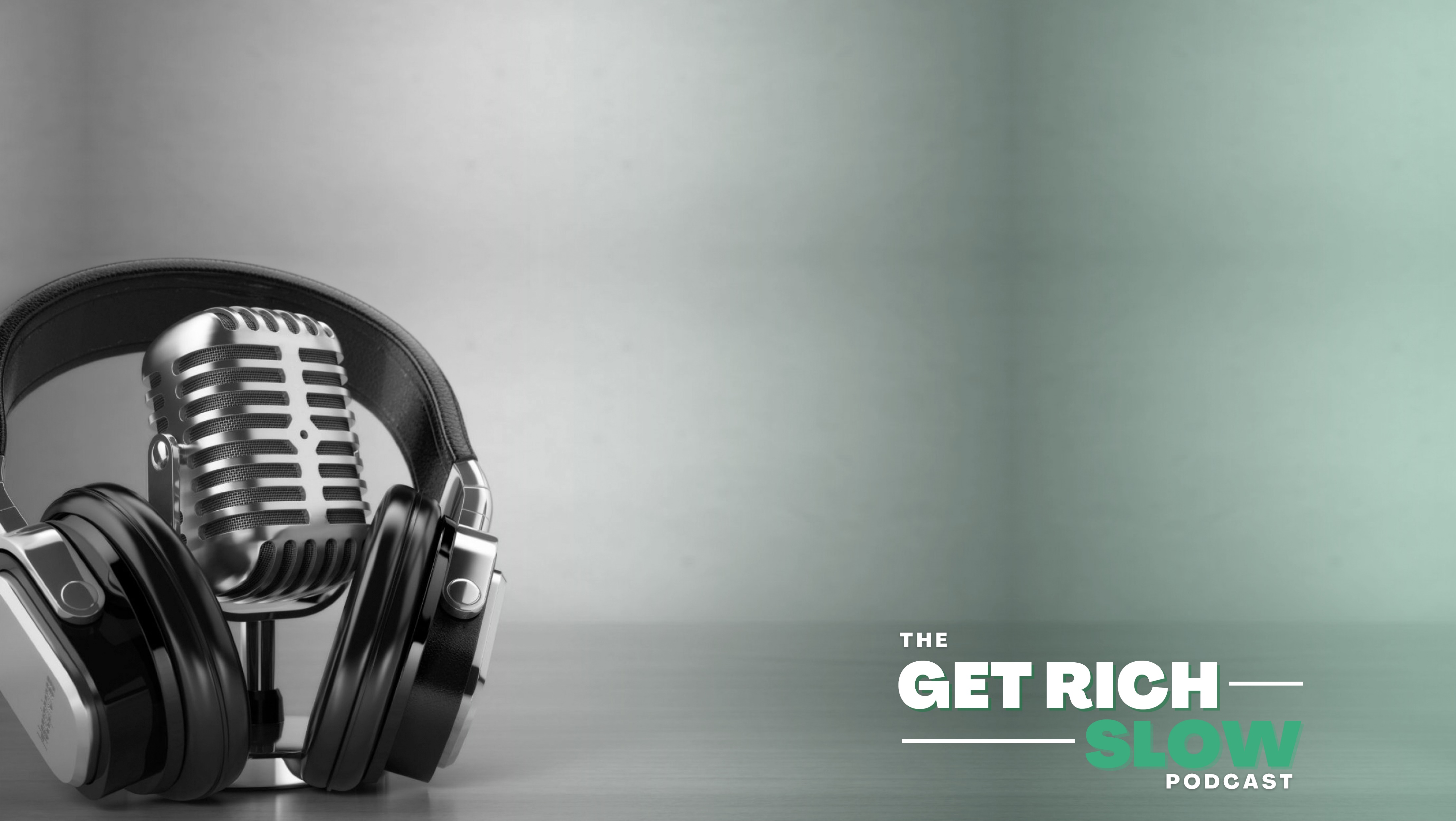 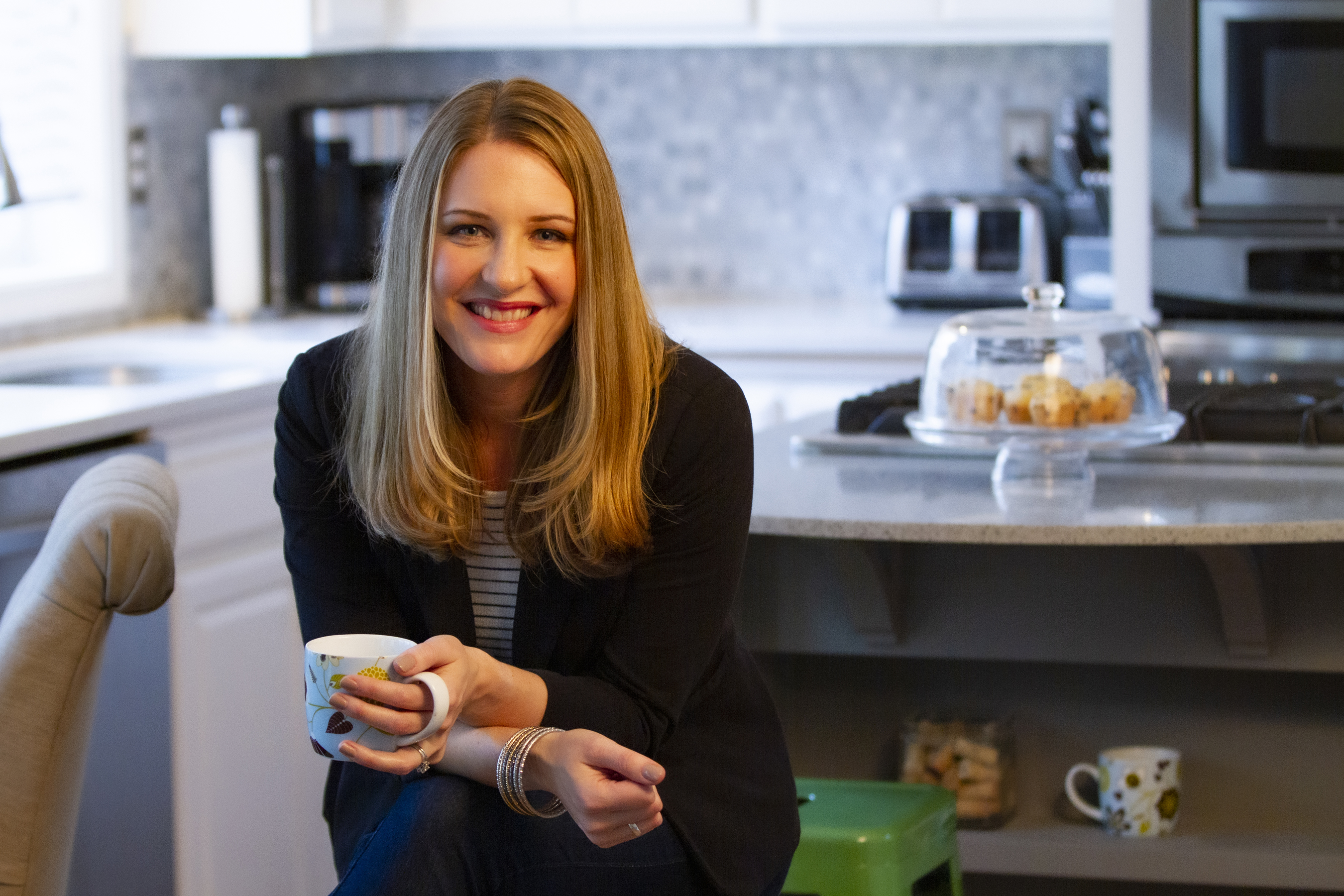 PODCAST RECAP
Today we will be getting to
 know Sarah, and learning about her 
business Journey to Influence and
what sets her apart as a financial coach.
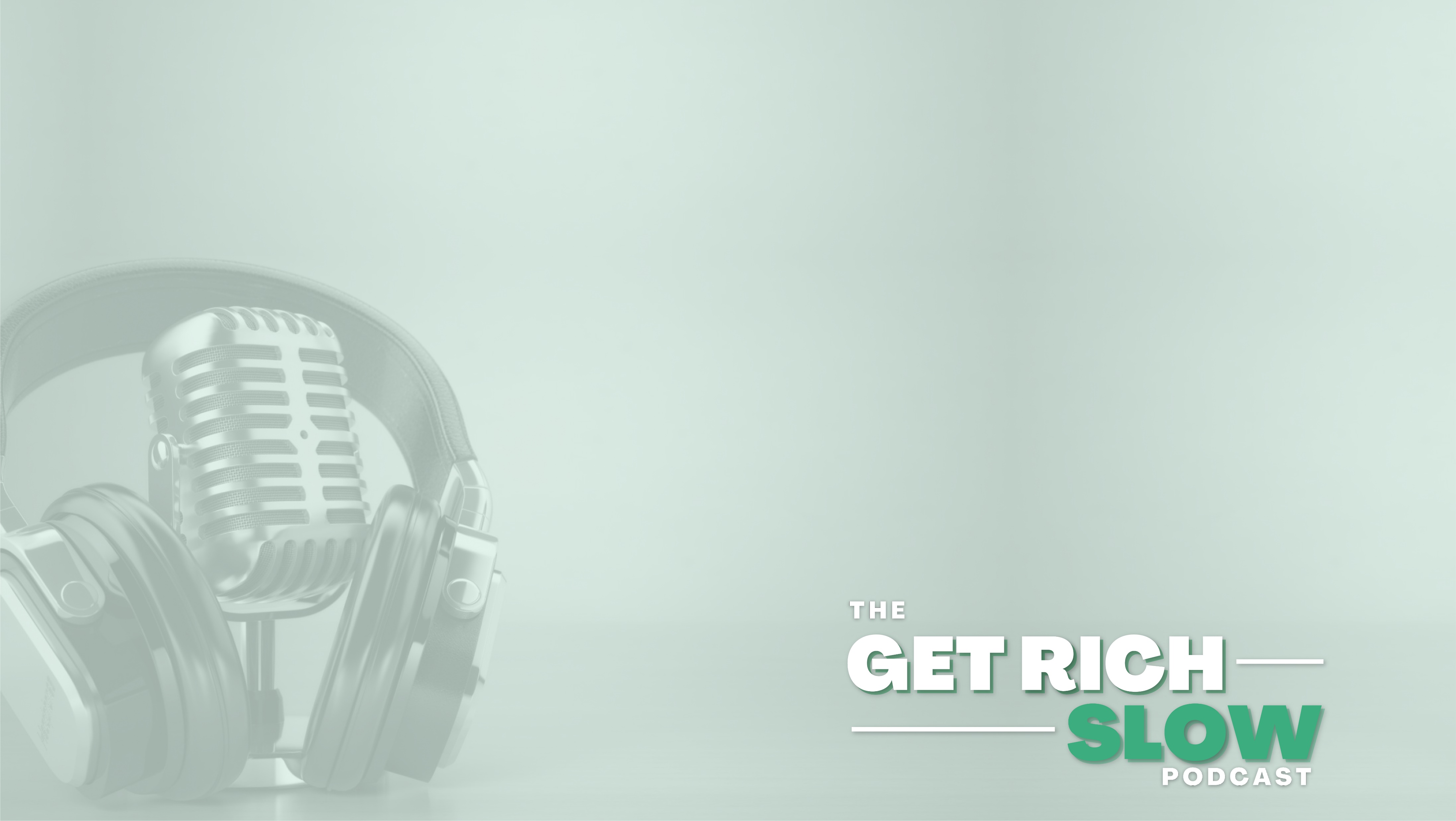 QUESTION ONE
Tell us about your business and what 
makes you so passionate about it! 
What makes you different and sets you apart?
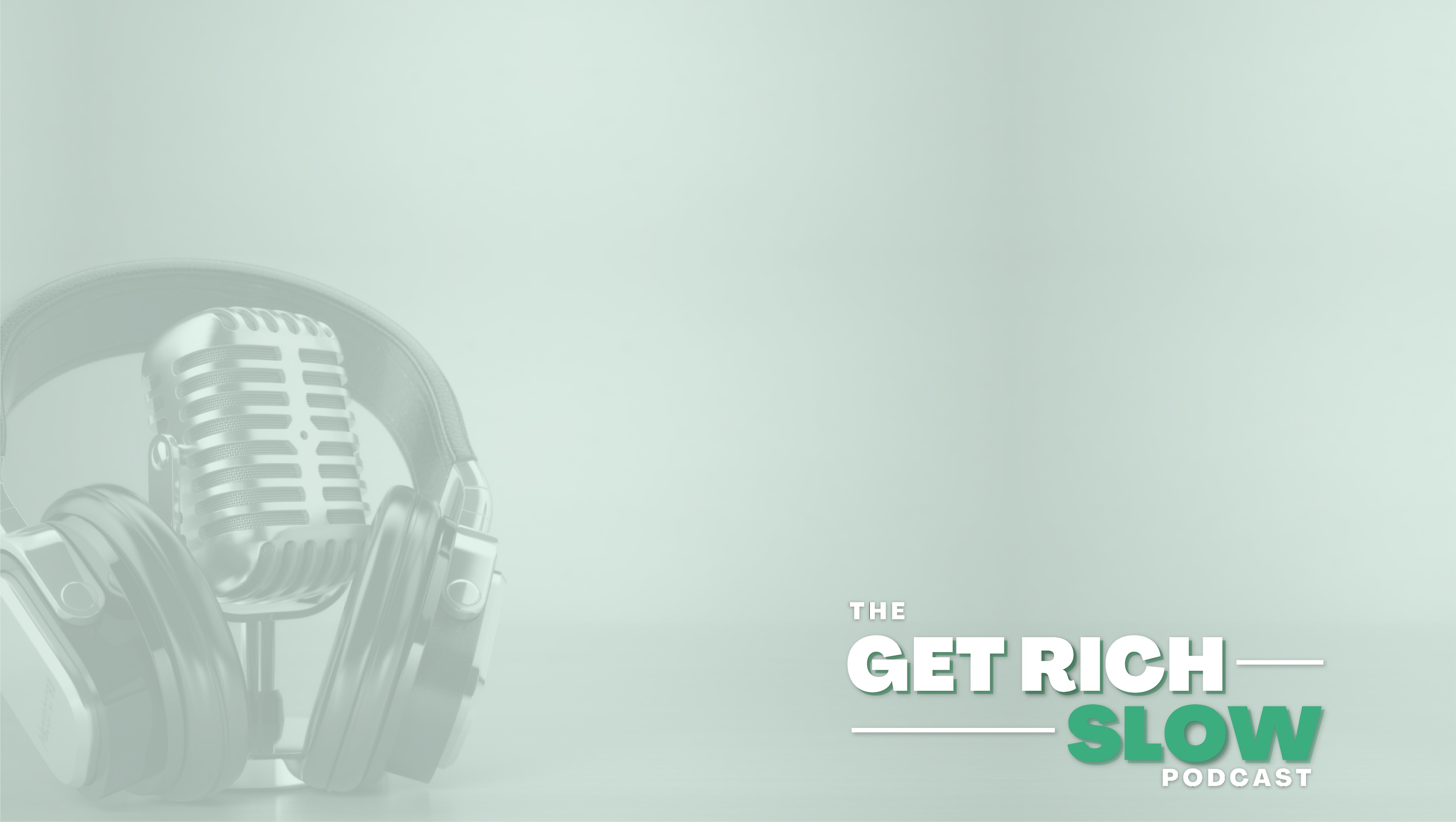 QUESTION TWO
What do you get asked most by your clients, and what’s the number one pain 
point that you solve?
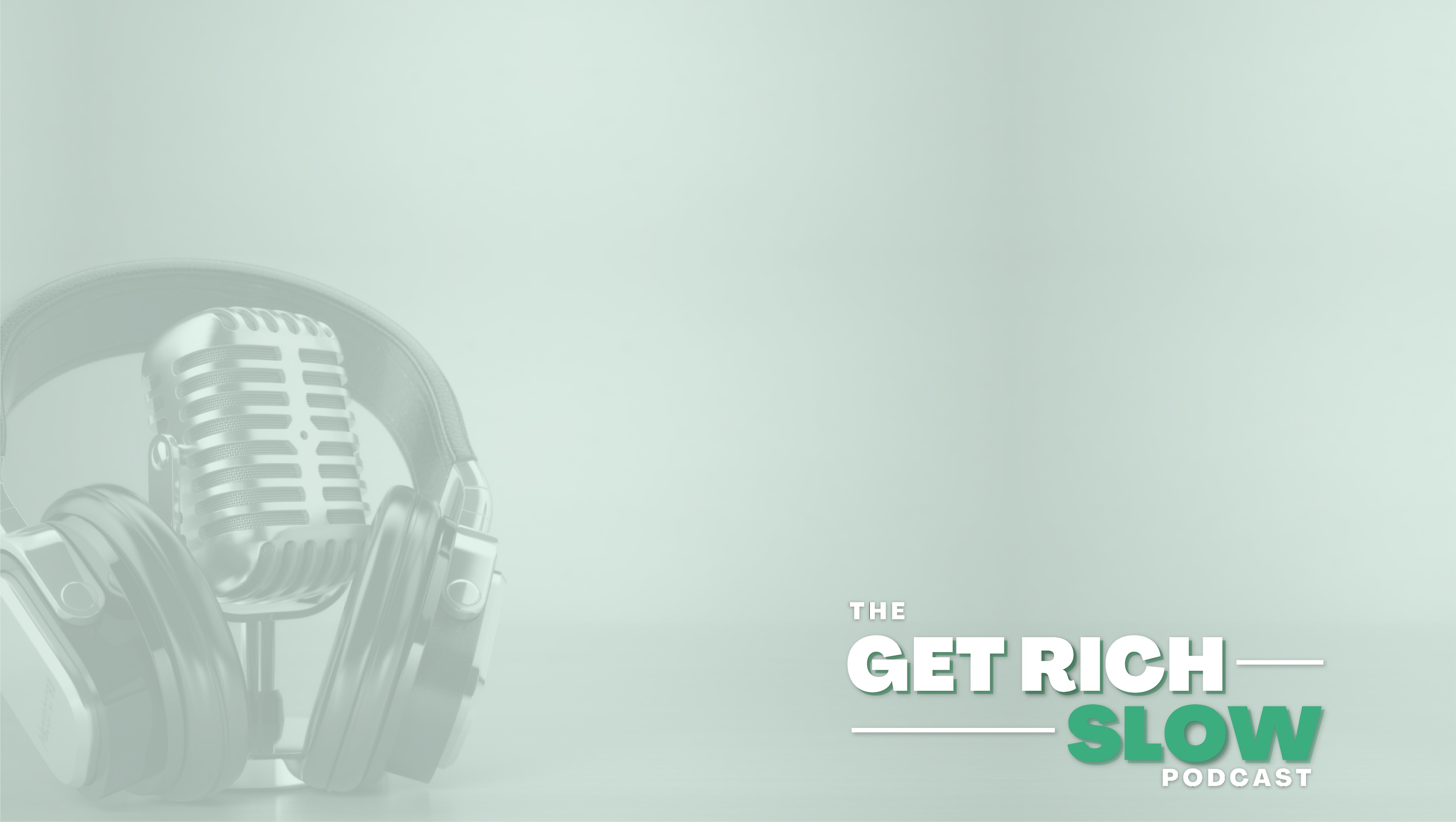 QUESTION THREE
What are you most excited about right now?
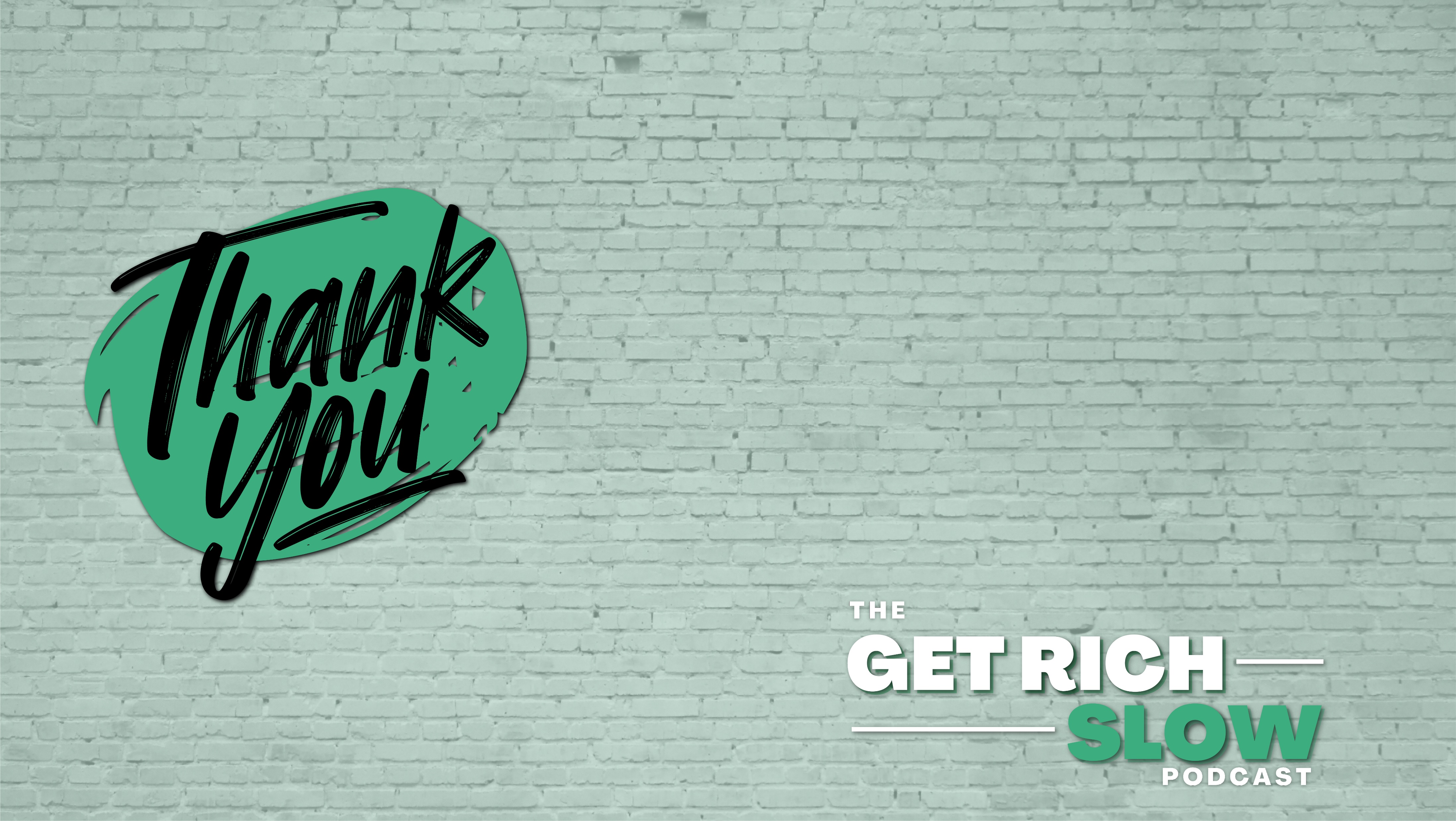 Sarah VanHoose
Journey to Influence
E-mail: sarah@myjorneytoinfluence.com
Phone: 503-961-4602
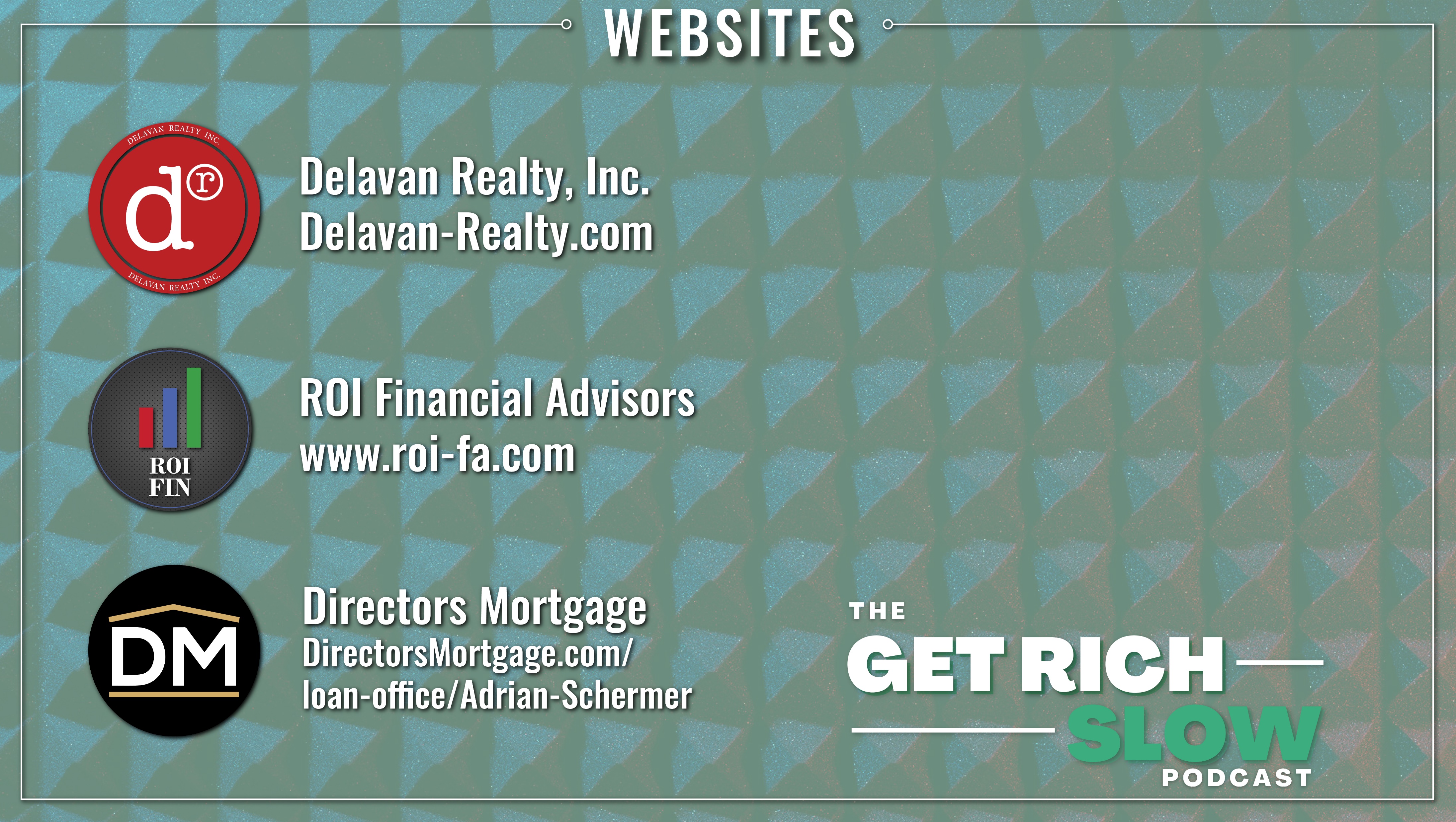 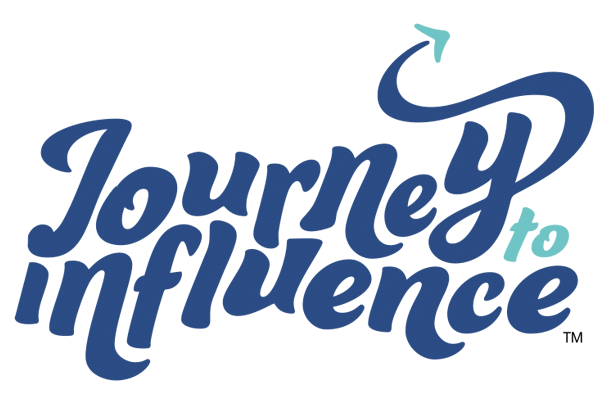 Journey to Influence
www.myjourneytoinfluence.com
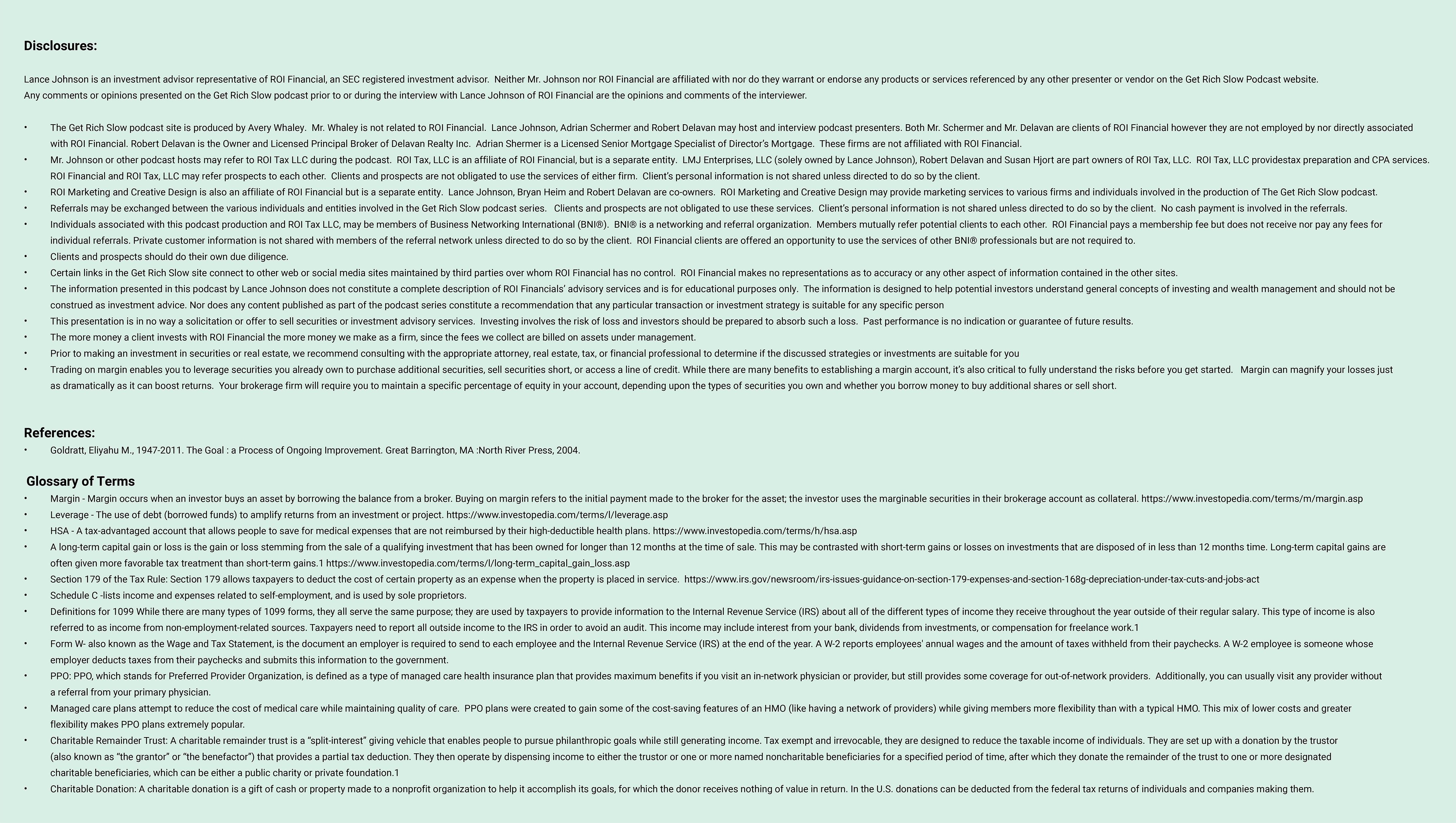